SCOPE 2017
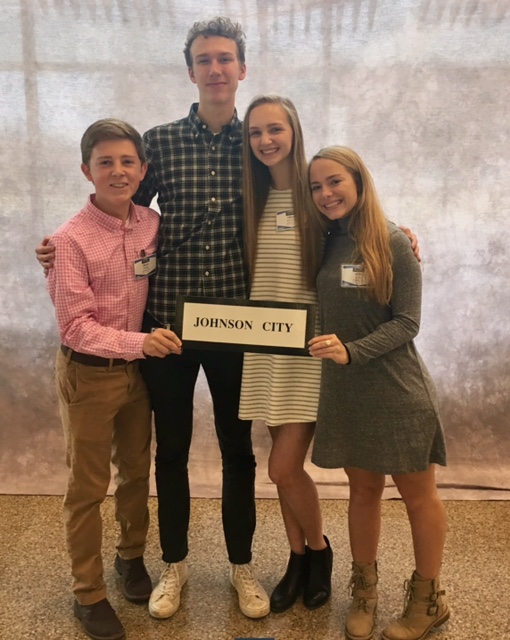 Colin Wharton, Olivia McGowan,
 Abby knox, David Thomas
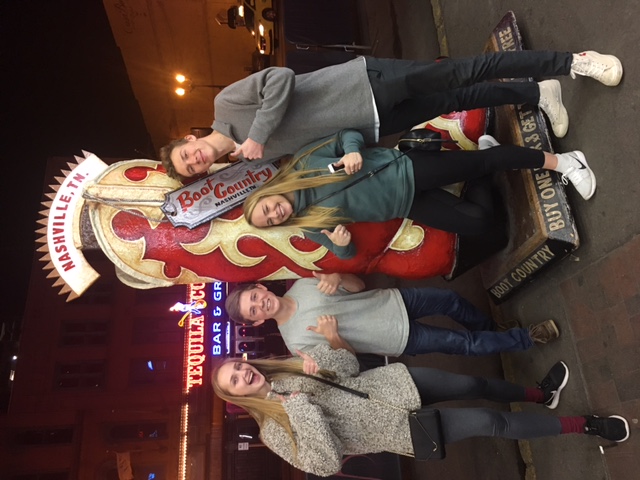 Debate #1
The ACT shall be substituted for end of course exams.

Student Congress Results:
31% AGREE
69% DISAGREE
Debate #2
All high schools shall offer at least 20% of classroom instruction online.

Student Congress Results:
69% AGREE
31% DISAGREE
Debate #3
Every student shall have an 
Individual Education Program (IEP).


Student Congress Results:
50% AGREE
50% DISAGREE
Debate #4
A student discipline council shall be organized to handle minor student offenses.

Student Congress Results:
20% AGREE
80% DISAGREE
Thank you School Board Members!
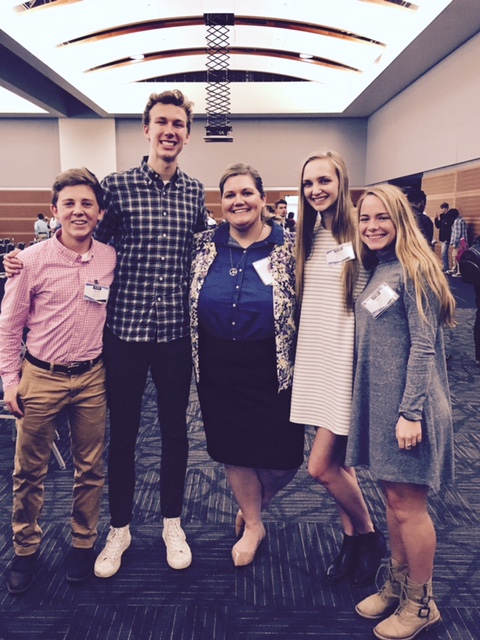